Chiba Campaign (POM & CIMEL data)
Data observed for 22nd & 24th November, 2017
Al Mashroor Fatmi
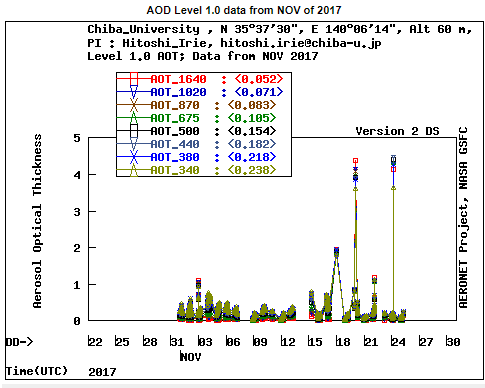 CIMEL data until 24th November, 2017
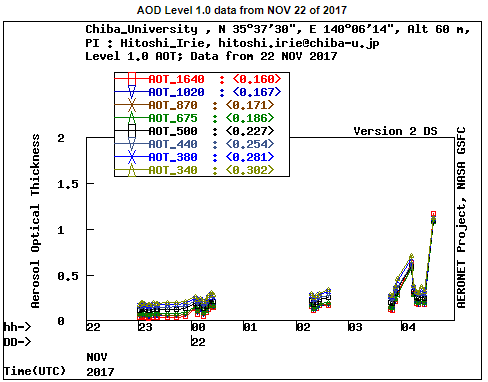 CIMEL data on 22nd November, 2017
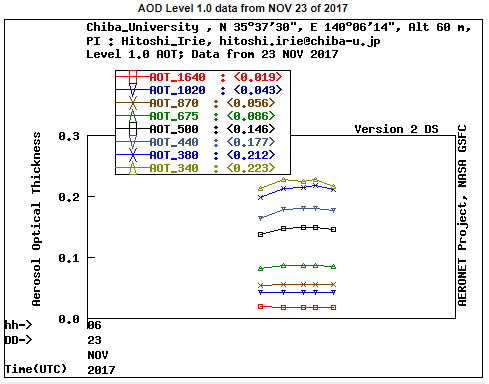 CIMEL data on 23rd November, 2017
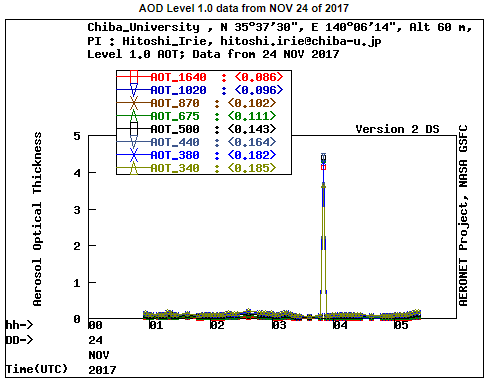 CIMEL data on 24th November, 2017
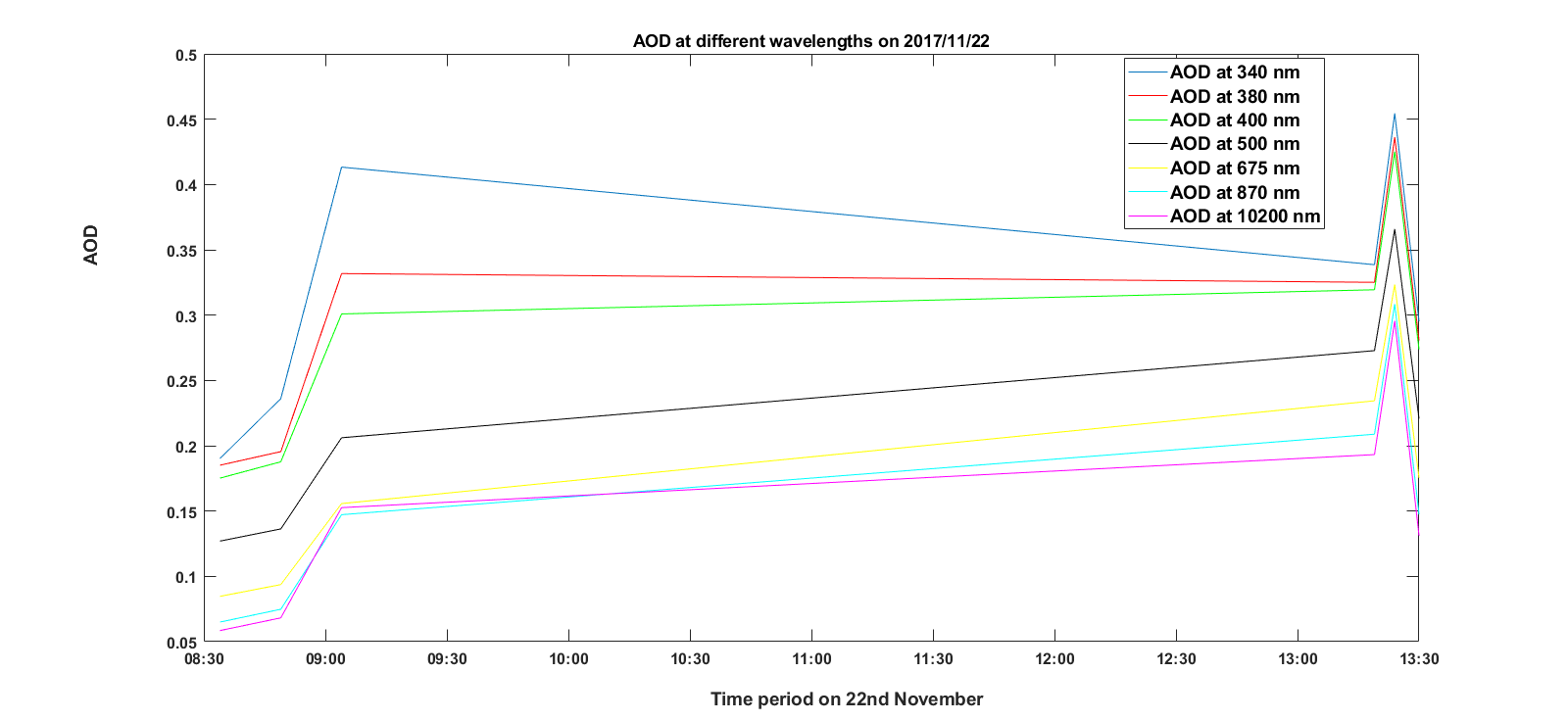 AOD at different wavelengths using Skynet on 22nd November, 2017
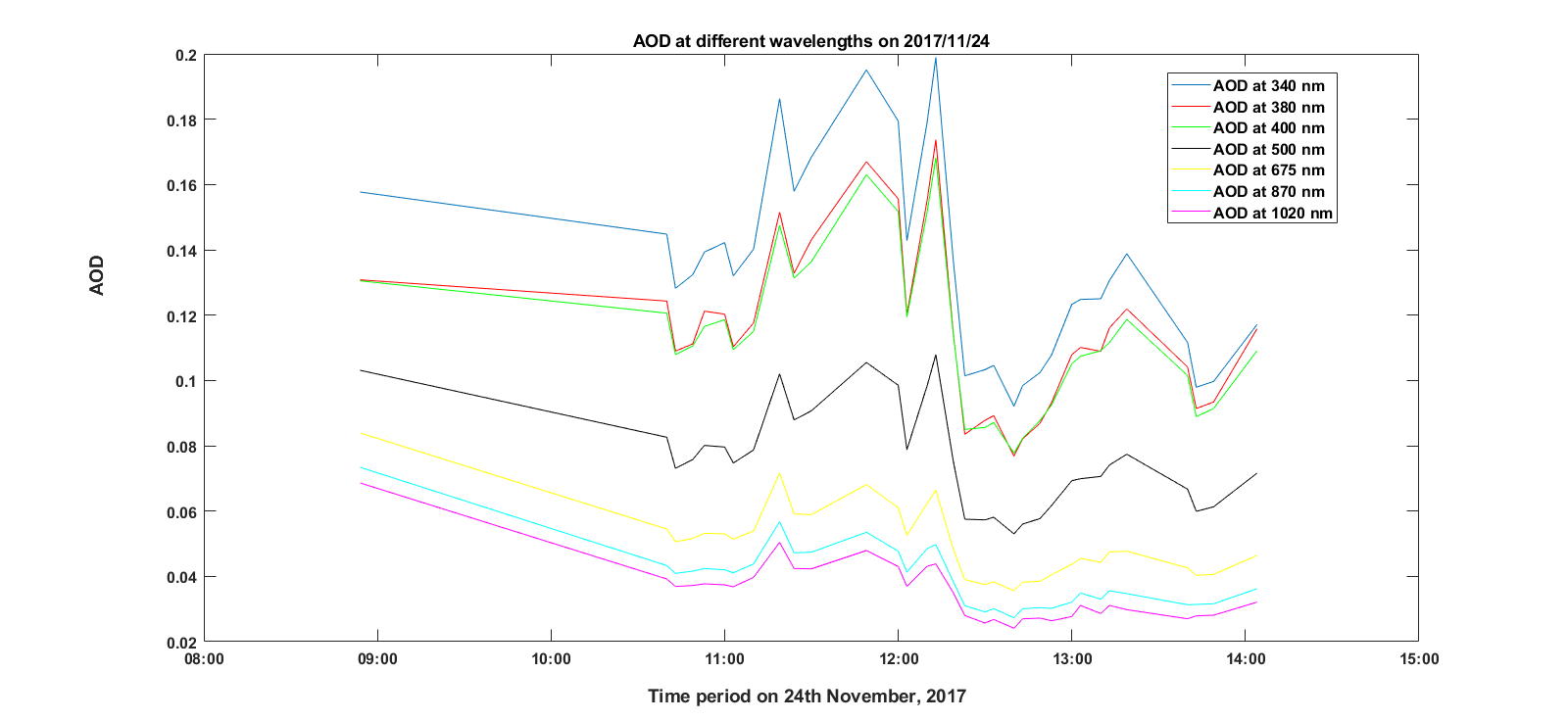 AOD at different wavelengths using Skynet on 24th November, 2017
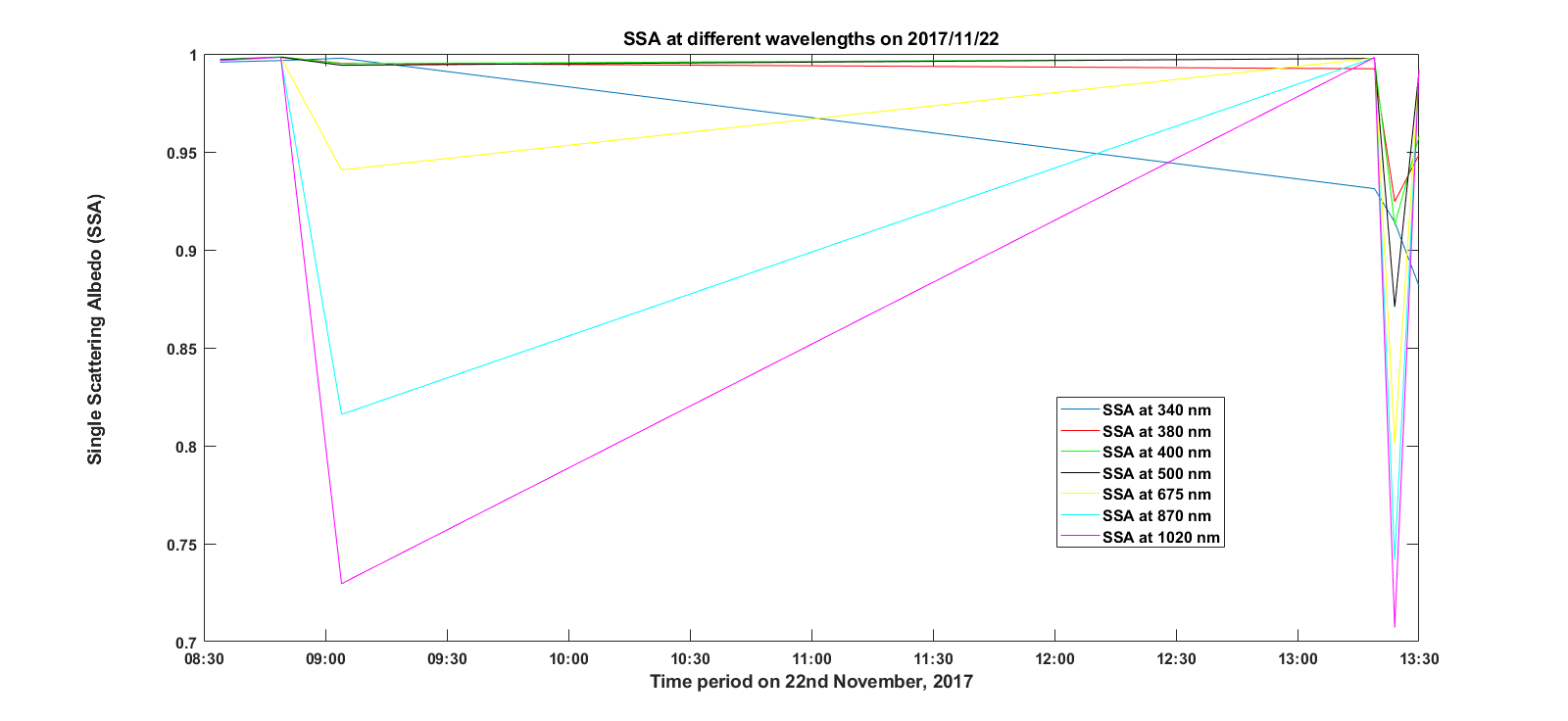 SSA at different wavelengths using Skynet on 22nd November, 2017
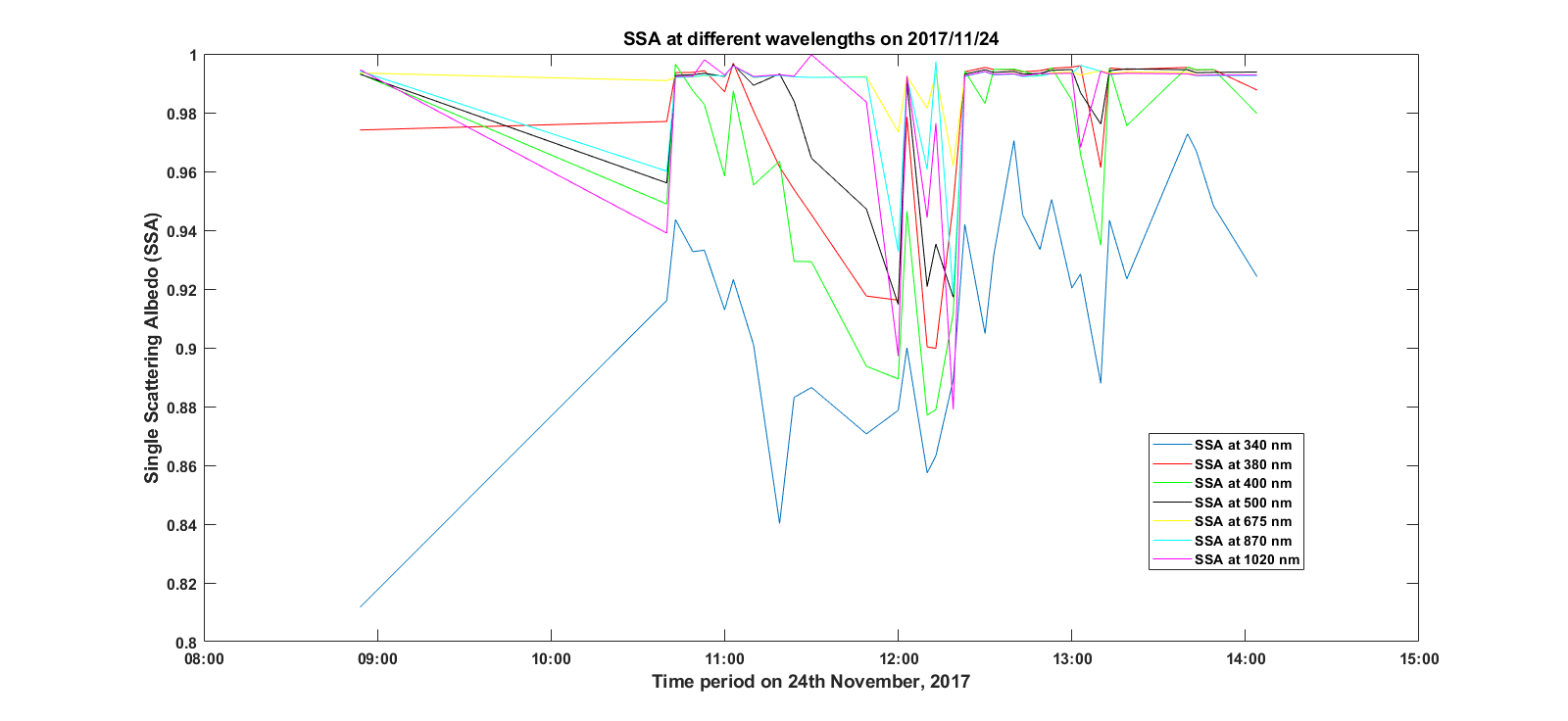 SSA at different wavelengths using Skynet on 24th November, 2017
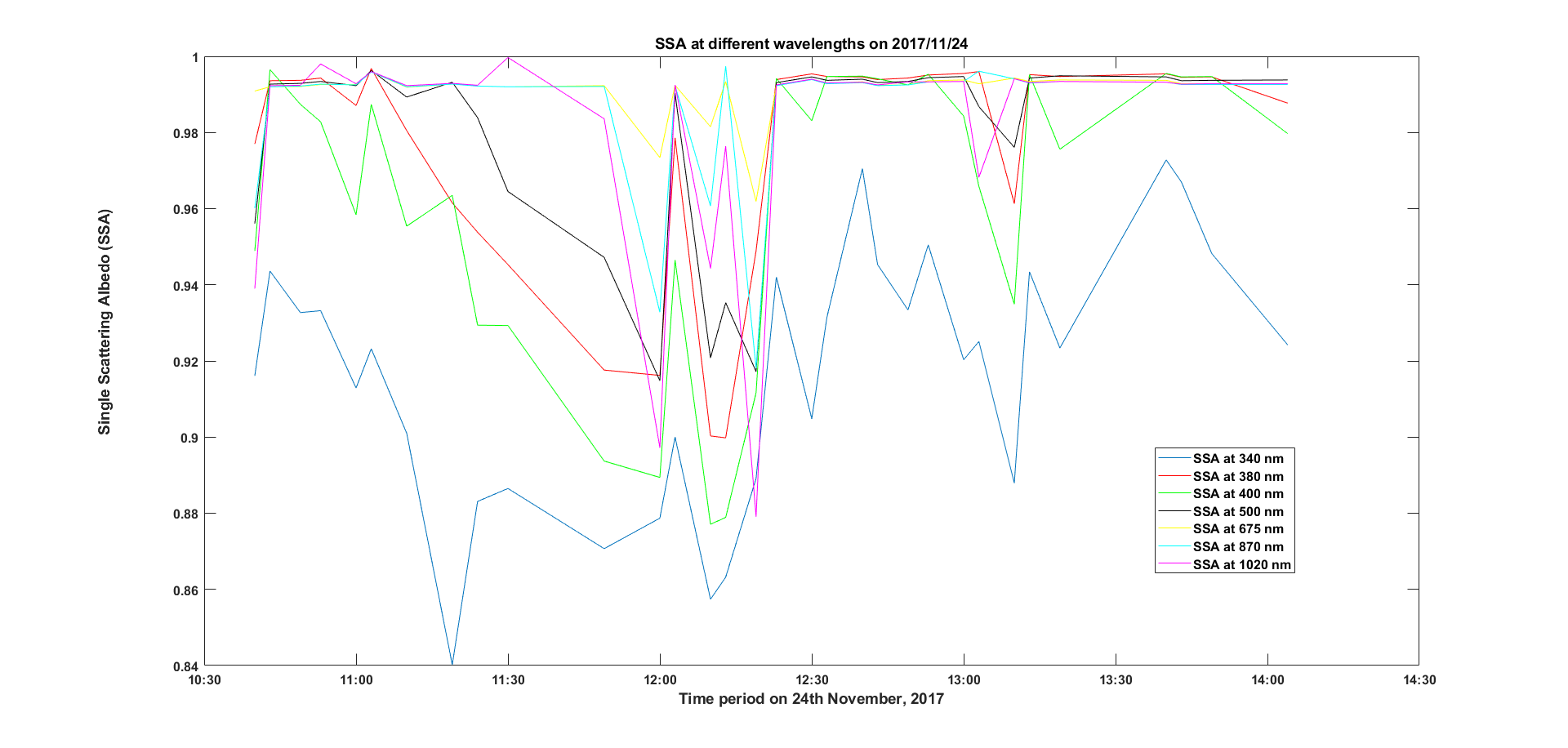 SSA at different wavelengths using Skynet on 24th November, 2017 (from 10 a.m. to 15:00 p.m.)
Observations (考察)
Only 6 sets of data were available on 22nd November
Observation for 23rd was not found on Skynet
Wavelength dependency can be inferred for Aerosol Optical Depth (AOD); however, for Single Scattering Albedo (SSA), wavelength dependency cannot hypothesized